What do these images have in common?
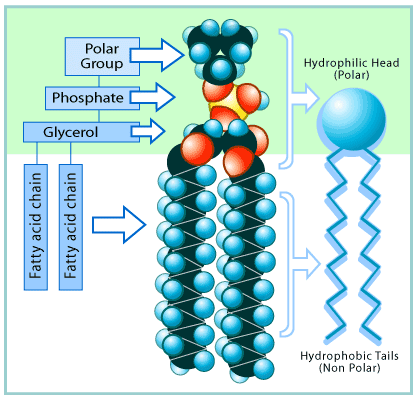 Lipids
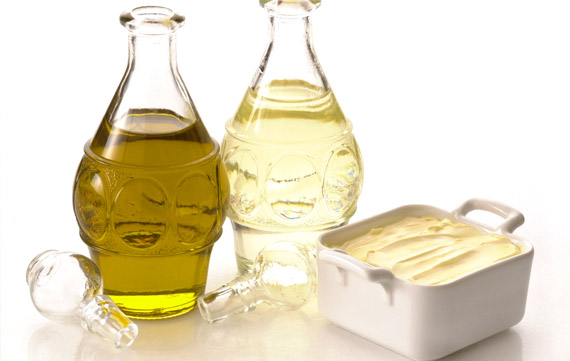 Triglycerides – fats and oils
Phospholipids
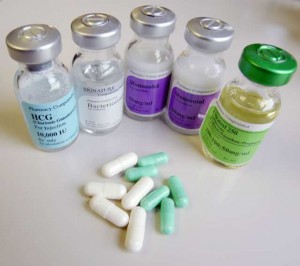 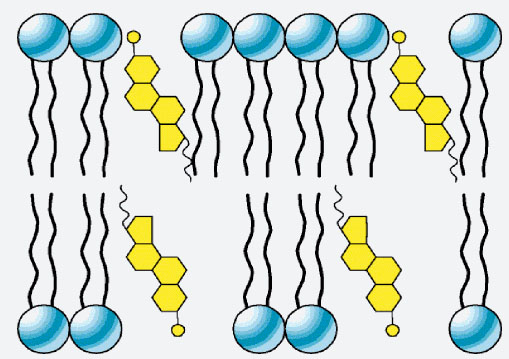 cholesterol
steroids
Triglycerides – fats and oils
Compare fats and oils:
Solid / liquid at room temperature?
Mainly plant/ animal in origin?
Mainly saturated / unsaturated?
High levels can contribute to cardiovascular disease?
Examples?
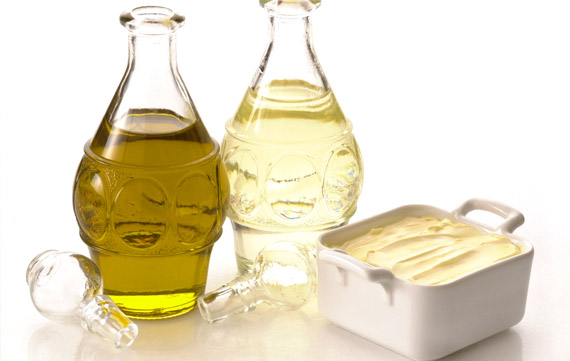 Triglyceride structure
Glycerol +   3 fatty acids	----------> triglyceride  +  3water
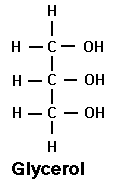 Triglyceride structure
Glycerol +   3 fatty acids	----------> triglyceride  +  3water
Fatty acids
Stearic acid
in adipose tissue
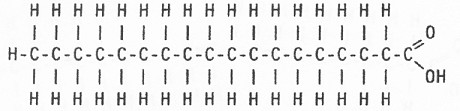 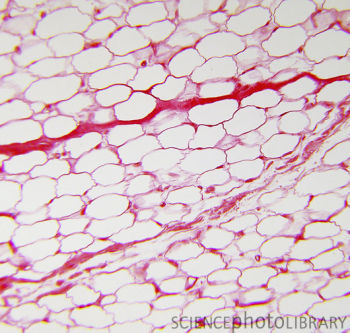 Acid group
(carboxylic acid group)
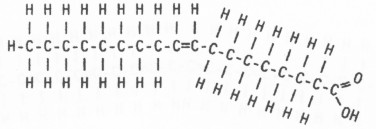 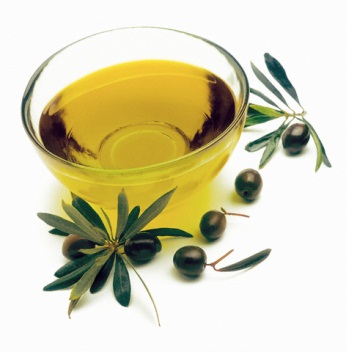 Oleic acid
in olive oil
List differences between these fatty acids:
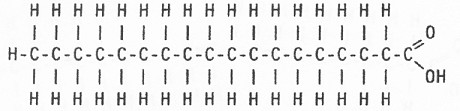 Double  bonds present between carbon atoms?
Fewer hydrogen atoms bonded to the molecule
Kinked chain?
Saturated or unsaturated?
Feature of a poor diet?
Stearic acid
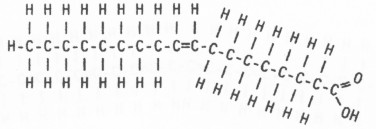 Oleic acid
Saturated or unsaturated fatty acid?
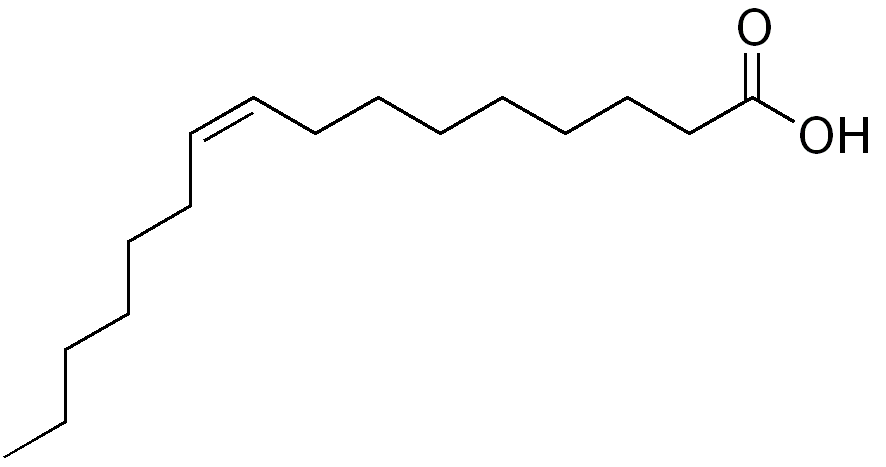 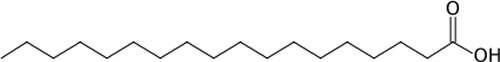 Triglyceride
One glycerol molecule attached to three fatty acid molecules
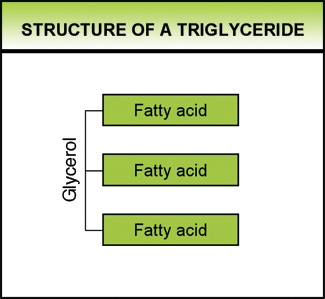 glycerol
3 fatty acids
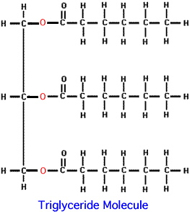 Ester bond
What type of reaction forms an ester bond?
What type of reaction breaks an ester bond?
What type of bond is an ester bond?
How many water molecules will be released during the formation of one triglyceride?
Formation of ester bonds
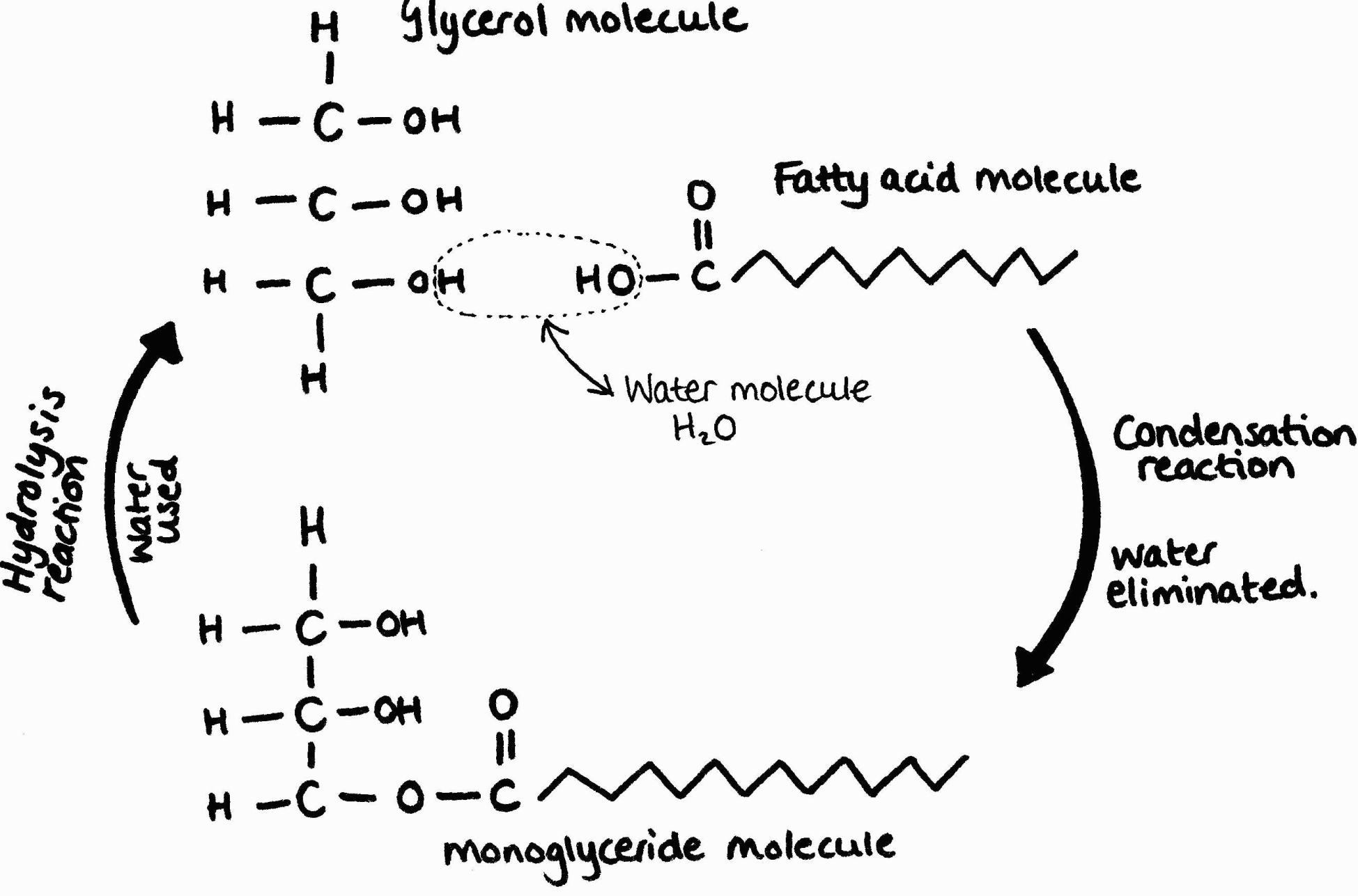 Formation of ester bond is similar to glycosidic as it expels water, but different as it joins two different sub units together
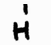 Roles of triglycerides in living organismsSuggest a property of triglycerides relating to each role and give an example
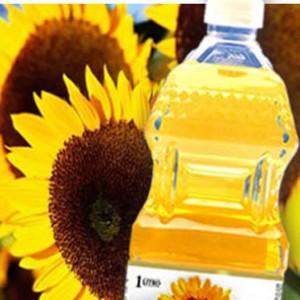 Energy store
Thermal insulation
Buoyancy
Protection-internal organs
Source of water when respired
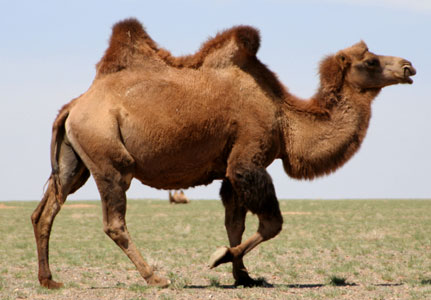 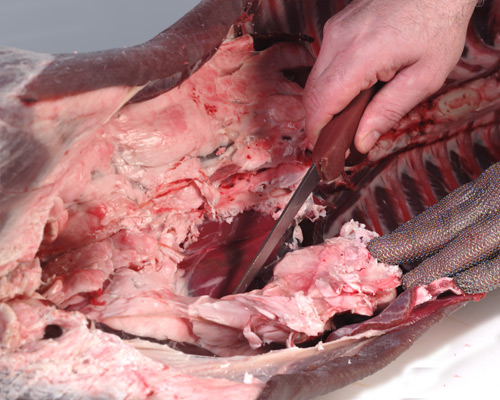 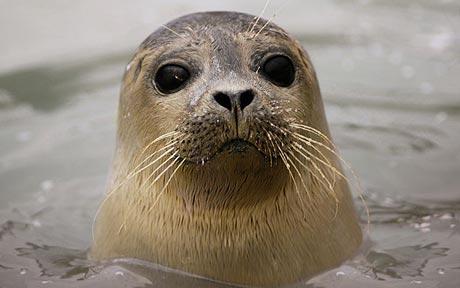 Lipids and respiration
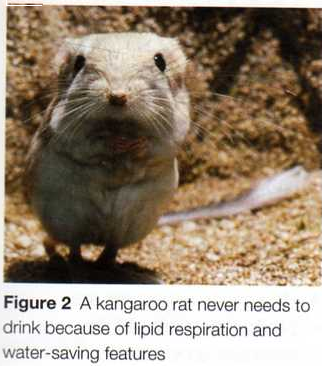 Hydrolysis of ester bonds first.
Glycerol and fatty acids broken 
	down completely to carbon 
	dioxide and water.
	Releases energy to make ATP
1g lipid releases twice as much energy as the respiration of 1g carbohydrate.
Phospholipidslist the differences between a phospholipid and triglyceride molecules:
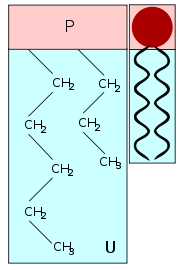 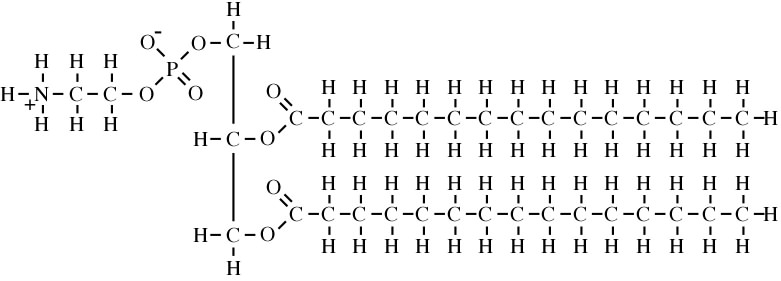 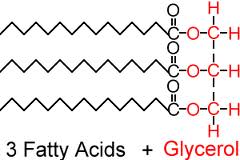 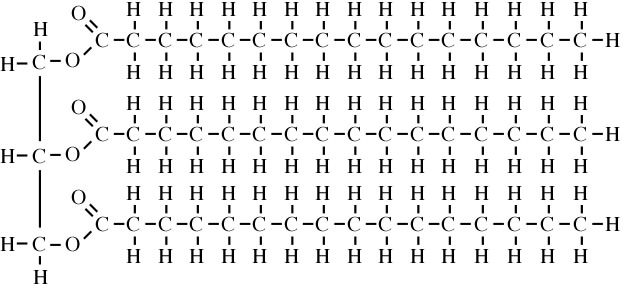 Key words:  hydrophobic, hydrophilic, polar, non-polar, fatty acid ‘tails’, glycerol/phosphate ‘head’, ester bond
Suggest the advantage of having unsaturated fatty acids in membrane phospholipid bilayers for some organisms
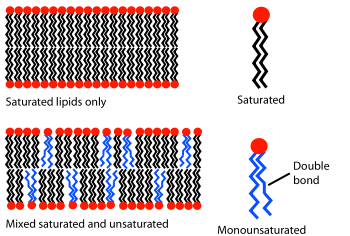 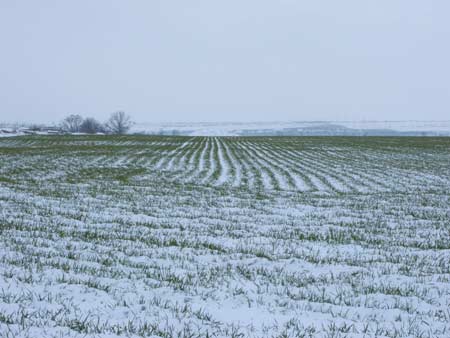 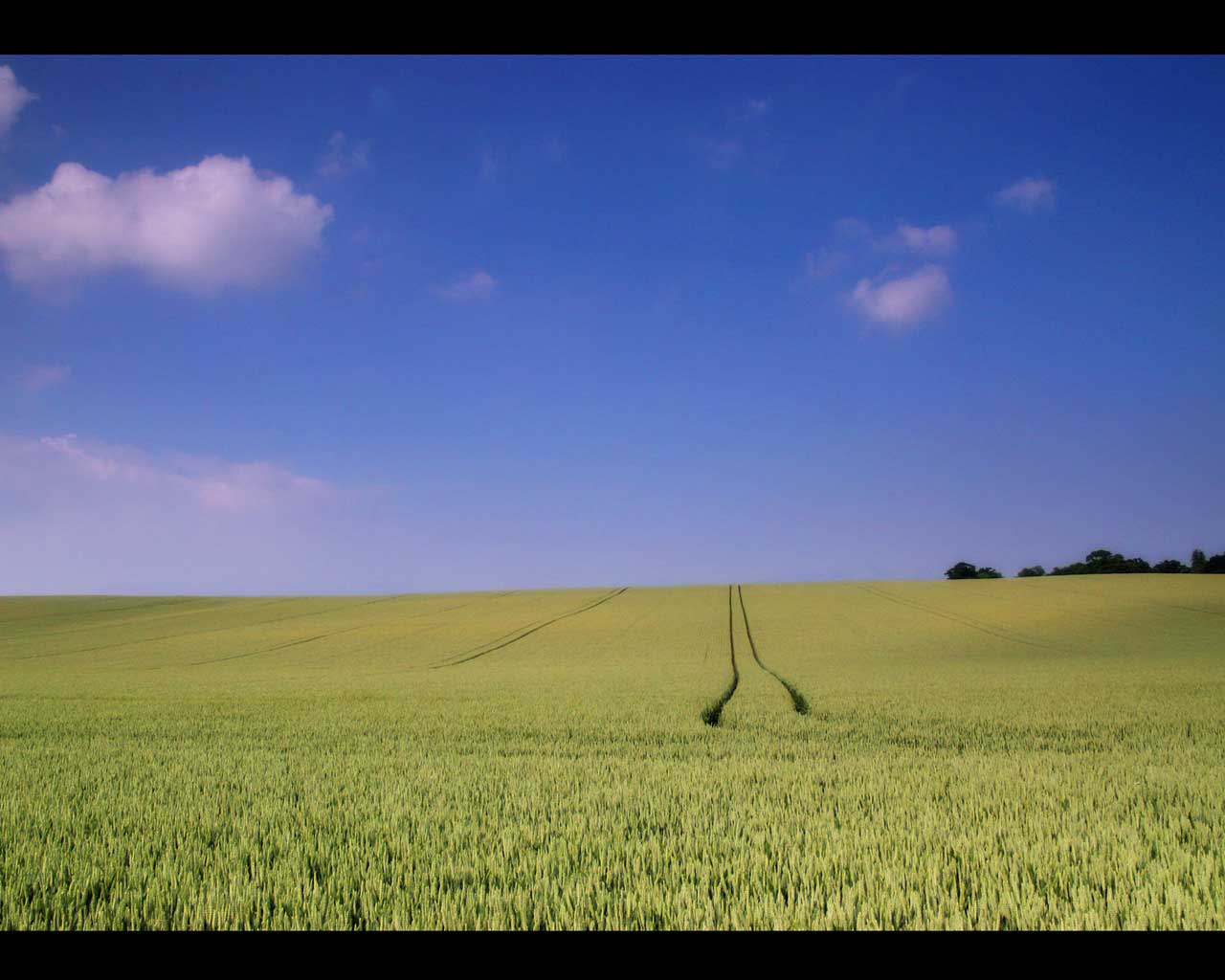 Function of phospholipids?
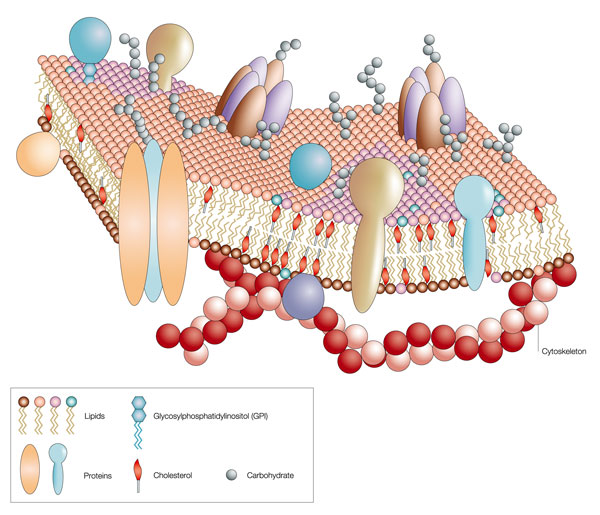 Cholesterol
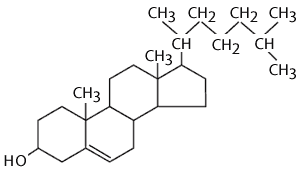 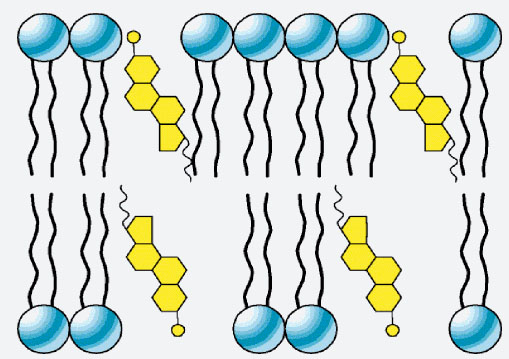 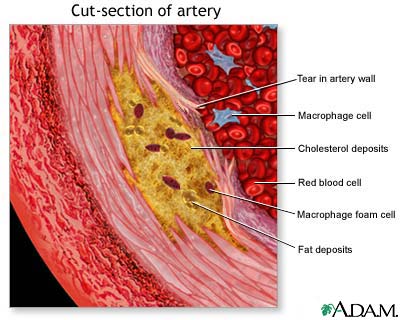 Not glycerol + fatty acids
Small, narrow molecule
4 carbon based ring structures
Role:
Regulates fluidity of membranes
Suggest how the structure of cholesterol relates to its role
Why is high blood cholesterol a danger to health?
Steroids – made from cholesterol
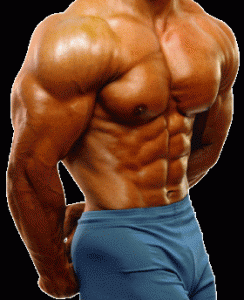 Some hormones eg testosterone, oestrogen
Vitamin D
Suggest why these molecules pass into cells easily
Suggest why Vitamin D can be stored by humans but Vitamin C cannot
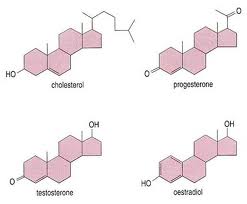 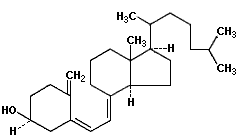 Vitamin D